GRADE 7
UNIT 10:HEALTH AND HYGIENE
A. PERSONAL HYGIENE
VOCABULARY
Shower 		(n) 	vòi sen
Take a shower 		tắm vòi sen
2. Get up 		(v) 	thức dậy
3. Polish 		(v) 	đánh bóng
4. Put on 		(v) 	mang vào
5. At recess : 			giờ giải lao
6. Change into 	(v) 	thay đồ
7. Pant 		(n) 	quần
8. After that 			sau đó
2. Listen
Listen and put the pictures in the order you hear.
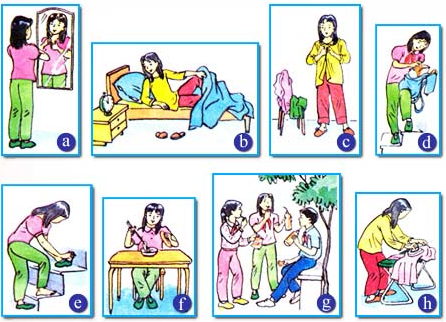 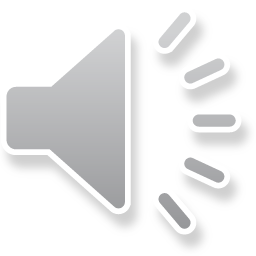